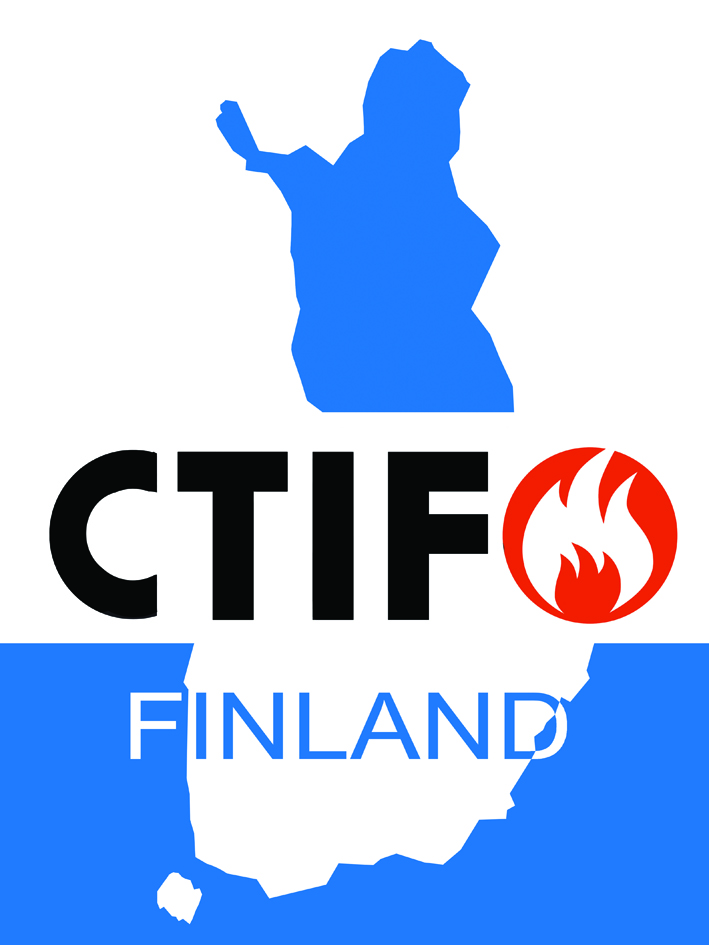 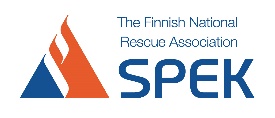 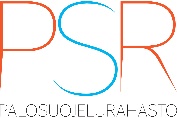 Järjestäjän opasKansalliset CTIF SM-kilpailut
Sisällys
Aloita tästä
Ennen kilpailua
Kilpailun jälkeen
Kilpailun aikana
Liitteet
Aloita tästä
Sopikaa alueen palokuntien ja pelastusliiton kanssa yhteistyöstä kilpailun järjestelyjen osalta.
Valitkaa kilpailun järjestäjistä kilpailutyöryhmä ja nimetkää vastuu organisaatio ja vastuuhenkilöt.
Pitäkää aloituspalaveri, missä sovitaan vähintään seuraavat asiat tai niiden tekijät:
Kilpailutyöryhmän kokoonpano ja työryhmän sekä vastuuhenkilöiden roolit
Kilpailun ajankohta (ellei jo tiedossa)
Kilpailupaikka (ellei jo tiedossa)
Projektisuunnitelma (Aikataulutus: kutsu, ilmoittautuminen, vahvistus jne.)
Ohjelma oheisohjelmoineen (kilpailupäivien ohjelma)
Majoituksen järjestäminen (paikka, kapasiteetti, valvonta, kustannukset)
Ruokailu (tekeminen, jakelu, tarjoilu)
Talousarvion laatiminen ja talousvastuu
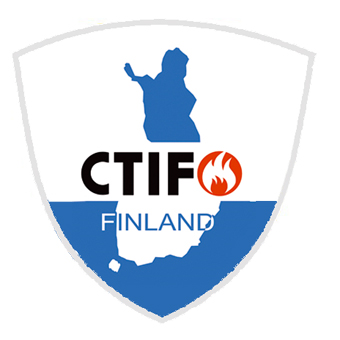 Ennen kilpailua
Vapaaehtoisorganisaatio
Kilpailun organisaatio on hyvä sopia heti projektin alussa. Kilpailun johtaja on yleensä toiminut yleisjohtajana ja kutsuvieraiden isäntänä. 
Kilpailun ylituomari toimii itse kilpailutilanteessa kilpailun johtajana apunaan päätuomarit. Kilpailun ylituomari ja päätuomarit muodostavat kilpailun joryn.
Ennen kilpailua
Vapaaehtoisorganisaatio
Kilpailun organisaation lisäksi on tärkeää sopia vapaaehtoisorganisaation tehtävistä ja rooleista. Vapaaehtoisia tarvitaan koko kilpailun järjestämiseen 40-70 henkeä riippuen oheisohjelmasta ja majoituksen sekä kenttävalvonnan tarpeesta. 
Vapaaehtoisten rekrytoinnissa tehokkain tapa on henkilökohtainen kutsuminen. Rekrytointi on hyvä aloittaa heti ja jokaiselle on tärkeää nimetä tehtävä. Tehtäväluettelo löytyy järjestäjän oppaan liitteistä.
Ennen kilpailua
Kutsu
Kilpailukutsun valmistelut on hyvä aloittaa hyvissä ajoin.
Kutsun on hyvä sisältää ainakin
Yleiskuvaus kilpailusta
Ajankohta ja paikka
Ilmoittautumiskäytäntö ja aikataulu
Kilpailussa käytettävät säännöt ja kilpailuohjeet
Kilpailusarjat
Majoitusvaihtoehdot ja hinnat
Ateriat ja hinnat
Osallistuminen itse kilpailuun on maksutonta
Lisätietojen antajat
Kilpailun johtajan, päätuomarien ja kisajärjestäjien yhteystiedot
Kilpailun ohjelma aikatauluineen
Kutsupohja löytyy järjestän oppaan liitteistä
Muista tehdä kutsuvieraskutsu ja laatia kutsuvieraslista.
Kutsun jakelu SPEK:n ja pelastusliittojen kautta
Ennen kilpailua
Ilmoittautuminen
Ilmoittautuminen
Ilmoittautuminen on suositeltavaa toteutettavan sähköisellä ilmoittautumislomakkeella.
Ilmoittautumisessa on hyvä kysyä vähintään
Osallistuvan joukkueen nimi
Joukkueen yhteyshenkilö
Yhteyshenkilön yhteystiedot
Kilpailujoukkueen sarja
Joukkueen jäsenten kokonaismäärä (kilpailijat, valmentajat, huoltajat ja muut. HUOM! joukkueen jäsenten nimet voidaan kerätä myöhemmin ennen kilpailua)
Valittavana olevat ateriat ja erikoisruokavaliot
Valittavana olevat majoitusvaihtoehdot
Muut tarvittavat tiedot

Ilmoittautumisesta on tärkeää lähteä ilmoittajalle vahvistusviesti ilmoittautumisen vastaanottamisesta.
Yleisesti neuvona voidaan pitää, että kerätään vain tarvittavat tiedot ja tiedot säilytetään vain tarpeellisen ajan kilpailun järjestämisen kannalta.
Henkilötietoja ei saa luovuttaa ulkopuolisille ja etukäteen on hyvä sopia henkilöt, jotka käsittelevät henkilötietoja.
Ennen kilpailua
Vahvistus
Vahvistus
Vahvistuskirjeessä on tarkoitus viestiä osallistujille tärkeimmät tiedot kilpailusta ja siihen liittyvistä toimintamalleista, kuten
Saapumisohjeet
Majoittumisohjeet
Kilpailun säännöt
Ohjelma
Harjoitusaikataulu
Kilpailun suoritusaikataulu
Tarvittavat käytännön ohjeet, kuten avajaisten ohjeet
Kilpailujoukkueen nimeämisen ohjeet (lomake)
Ruokailun ohjeet
Maininta valokuvauksesta, mikäli järjestäjä ottaa kuvia 
Kilpailukalusto
Palkintojen jako

Vahvistuskirje on hyvä lähettää n. 4 vkoa ennen kilpailua.
Ennen kilpailua
Perehdytys
Vapaaehtoisten perehdytys
Vapaaehtoiset tulee perehdyttää tehtäviinsä.
Erityisesti tarvittavat viestituomarit ja mahdolliset kenttätuomarit tulee perehdyttää kilpailuun hyvissä ajoin ennen kilpailuviikonloppua.
Päätuomareiden kanssa on sovittava hyvissä ajoin koulutuspäivästä, missä harjoitellaan kilpailun arviointiin liittyvät tekijät eri tuomaritehtävissä.
Mikäli koulutusta ei saada järjestettyä ennen kilpailua, tulee perehdytys järjestää kilpailuja edeltävänä iltana.
Ennen kilpailua
Käytännön tarvikkeet
Käytännön huomioitavia asioita
Laatikaa kilpailulle pelastussuunnitelma
Tehkää tapahtumailmoitus poliisille kulloinkin voimassa olevilla perusteilla
Varmistakaa TEOSTO-luvat musiikin soittamiseen
Varmistakaa järjestyksenvalvonnan tarve
Varmistakaa kaikki muut tarvittavat luvat kunnasta (esim. elintarvikeilmoitus, melulupa, maankäyttöoikeus jne.)
Tilatkaa hyvissä ajoin ennen kilpailuja
Kilpailupassit (malli oppaan liitteenä) ja kaulanauhat
Palkinnot (mitalit ja pokaalit)
Kunniakirjat
Tarvittavat vuokrattavat fasiliteetit, kuten teltat, bajamajat jne.
Tehkää kenttä ja tilavaraukset
Varmistakaa kenttäkuulutusjärjestelmä
Viestintä, viestintä, viestintä eli olkaa avoimia viestinnässä vapaaehtoisille ja kilpailuun osallistuville sekä muille sidosryhmille
Olkaa aktiivisesti yhteydessä kaluston kuljetuksesta kisapaikalla, kaluston ylläpidosta vastaa Taivassalon VPK
Kilpailun aikana
Kenttäjärjestelyt
Kilpailun järjestelyt voidaan aloittaa jo perjantaina, mikäli mahdollista mutta silloin on järjestettävä yövartiointi.
OPASTUS: Kisapaikalle on hyvä järjestää kyltitys (kylttejä löytyy kalustokontista).
RATOJEN PYSTYTYS JA PURKU: Tarvitaan kokeneiden tuomareiden apu ja säännöt rakentamiseen sekä riittävästi vapaaehtoisia ratojen purkuun ja pakkaamiseen.
ILMOITTAUTUMINEN: Kilpailutoimisto on hyvä pystyttää, mistä saa kaiken avun kilpailujen ajan mm. ilmoittautuminen saapuessa.
RATAHUOLTO: Huoltotiimin tulee olla valmiudessa suoritusten ajan, mikäli radoilla tarvitaan apua.
VESIHUOLTO: Nuorten kilpailussa käytetään vettä ja sitä varten tulee huolehtia vesihuolto kentälle.
KENTTÄKUULUTUS: Suoritusaikojen kuulutus ja tapahtuman juonto sekä taustamusiikki hyvän kisatunnelman luomiseksi.
Kilpailun aikana
Kenttäjärjestelyt
TULOSSEURANTA: Kilpailutoimistossa on hyvä pitää tulosseurantaa, johon lähetti toimittaa kilpailukentältä suorituslomakkeet ja tiedot viedään yhteenvetolomakkeelle.
LÄHETYS: Kilpailusuoritusten lähettämiseen on kalustokontissa puinen äänimerkinanto laite mutta tarvittaessa voi käyttää starttipistoolia tai vastaavaa. 
AVAJAISET: Perinteisesti avajaisissa marssitaan urheilukentän ympäri etusuoralle ja kilpailuparaatin ottaa vastaan kilpailunjohtaja, joka pitää lyhyen puheen ja julistaa kilpailut avatuksi.
PALKINTOJENJAKO: Palkintojenjako suoritetaan kentällä tulosten tarkastuksen jälkeen, samalla jaetaan kunniakirjat.
HUOLTO: Kilpailun aikana tulee huolehtia tarvittavista fasiliteeteistä, kuten vessoista ja näitä tehtäviä varten on hyvä varata joukko vapaaehtoisia.
KANTTIINI/ KIOSKI: Hyvän kisatunnelman luo myös perinteinen kanttiin/ kioski, millä voi esimerkiksi kerätä rahaa tulevaan kisamatkaan ulkomaille.
Kilpailun aikana
Kenttäjärjestelyt
RUOKAILUT: Kilpailun tuomareille ja muille vapaaehtoisille tulee järjestää ruokailut siten, että kentältä on helppo ja nopea kulkea ruokailuun.
KILPAILUSUORITUKSEEN ILMOITTAUTUMINEN: Varatkaa kentälle teltta ilmoittautumista varten, mihin kilpailujoukkueet tulevat odottamaan kilpailusuoritustaan.
HARJOITUKSET: Kilpailua ennen joukkueilla järjestetään mahdollisuus harjoitteluun. Harjoitusaika per suoritus on ollut 30 min. Harjoitusten aikana on tärkeää järjestää tasapuolinen mahdollisuus suorittaa kilpailusuorituksia tuomareiden arvioidessa suoritusta.
ENSIAPU: kilpailusuorituksissa on erilaisia esteitä, joita ylitetään kovalla nopeudella, joten nyrjähdyksiltä ja ruhjeilta ei voida välttyä. Ensiapu on erittäin tarpeellista järjestää esim. ambulanssi kisojen ajaksi.
MEDIA JA VIESTINTÄ: Kilpailusta on hyvä lähettää mediakutsu ja huolehtia, että kilpailuista viestitään järjestäjän toimesta.
Kilpailun aikana
Vapaaehtoisten määrä (suuntaa antava arvio)
Radan rakentamiseen ja purkuun osallistuvat tuomarit ja muut vapaaehtoiset, joten erillistä porukkaa ei välttämättä tarvita mutta se on eduksi.
Kilpailun jälkeen
Palautekysely osallistujille ja järjestäjille (vapaaehtoisille)
Laskutus joukkueille
Tilitys SPEK:iin
Raportin laatiminen kilpailujärjestelyistä
Kiitos viestien lähettäminen vapaaehtoisille
Vuokrakaluston palauttaminen
Kalustokontin kuljetuksen järjestäminen säilytykseen
Tulosten julkistaminen CTIF.FI –sivustolla
(Juttu Pelastustieto-lehteen)
Liitteet
CTIF-kilpailun yleiskuva
CTIF-kilpailun järjestelyvastuut
Kutsu luonnos
Vahvistus luonnos
Kisapassi luonnos
Vapaaehtoistehtävät listaus
Aikataulurunko
Todistuspohja
CTIF nuorten viestikartta
Nuorten viestikyltit
CTIF-kilpailujuliste
Budjettipohja
Ohjeet vapaaehtoisille
Pelastussuunnitelma luonnos
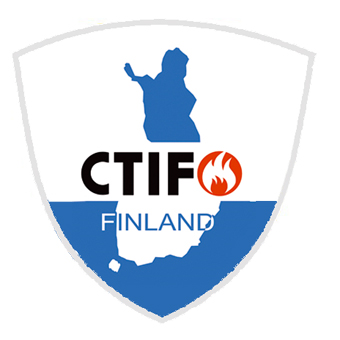